Рекомендации по развитию коммуникации у детей  раннего возраста в повседневных жизненных ситуациях (методические рекомендации для родителей)
Потребность в общении зарождается в первые дни после рождения. Развитие коммуникативных предпосылок можно  представить в виде дома, фундаментом которого является собственная коммуникативная инициатива ребёнка. Если в доме не будет хватать хотя бы одного кирпичика, жить в нём будет трудно, а иногда и невозможно. Ребёнок должен научиться многим умениям и навыкам, прежде, чем начнёт полноценно вступать в коммуникацию и пользоваться речью
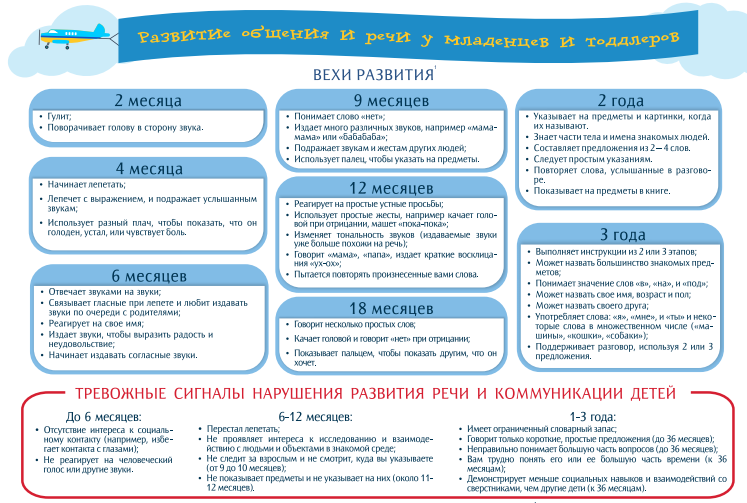 Предлагаем Вашему вниманию 10 способов улучшить коммуникацию ребенка раннего возраста в повседневной жизни.      Каждый из предложенных способов рассказывает об одной из стратегий, помогающих развивать у ребенка коммуникативные умения.       Для организации успешного общения очень важно предлагать ребёнку задания постепенно и последовательно.
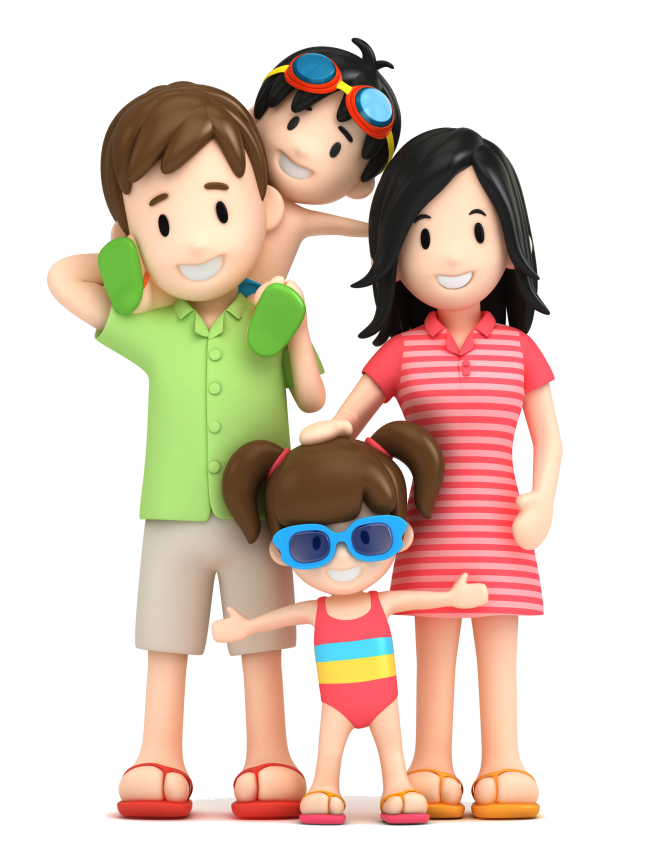 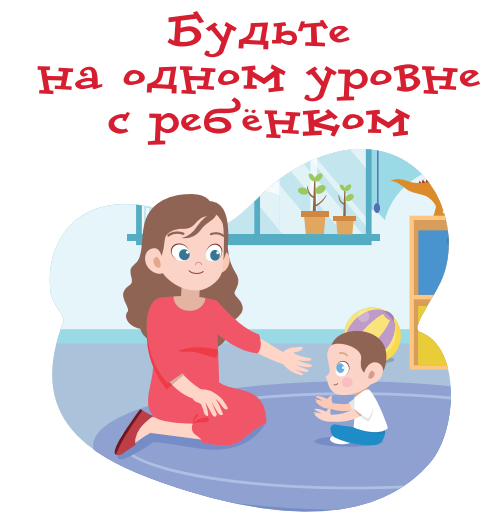 Расположение взрослого при общении с ребёнком важно для установления качественного контакта. Старайтесь, чтобы Ваши глаза были на том же уровне, что и глаза ребёнка
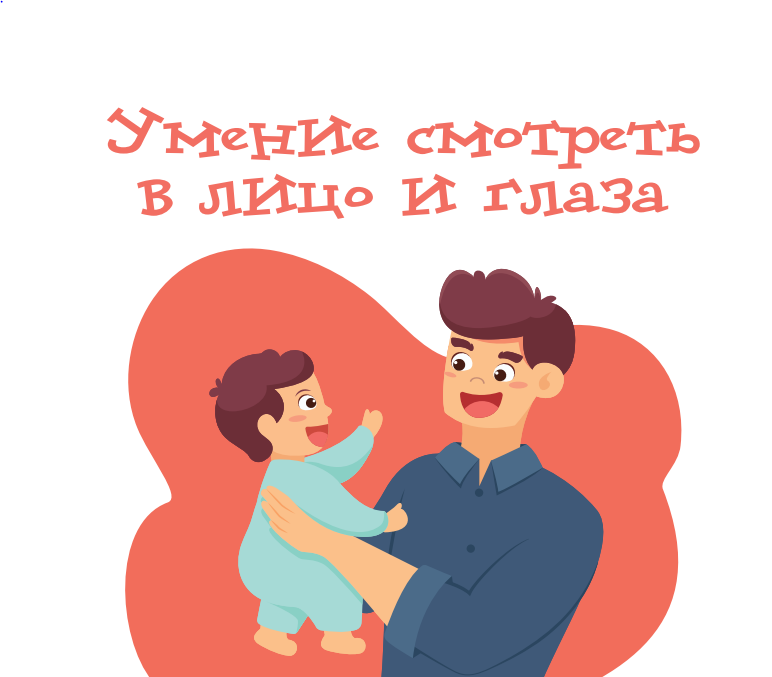 Лицо взрослого человека - самый сильный стимул для ребёнка. 
Начните с  позы, Ваши глаза на одном уровне с ребёнком? 
     Теперь Вы можете строить весёлые рожицы, играть в щекотку или «забодаю»
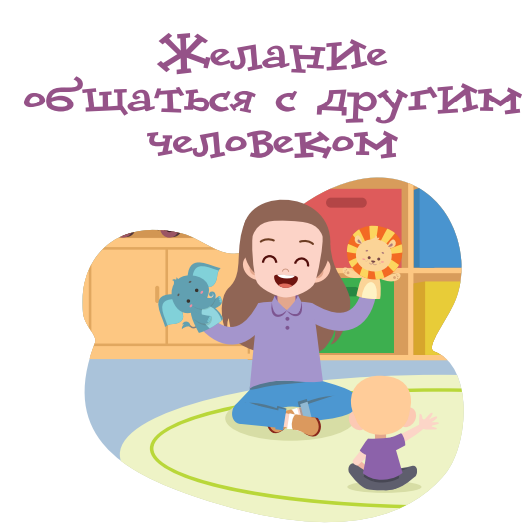 Важное правило успешного обучения и общения – это  самостоятельная инициатива. Покажите ребёнку, как может быть весело рядом с Вами. Играйте в те игры, которые нравятся ребёнку, вместе громко смейтесь, вовлекайте его в совместную игру. Оставляйте ребёнку время для отдыха. Не навязывайте ему своё общение, если он не хочет.
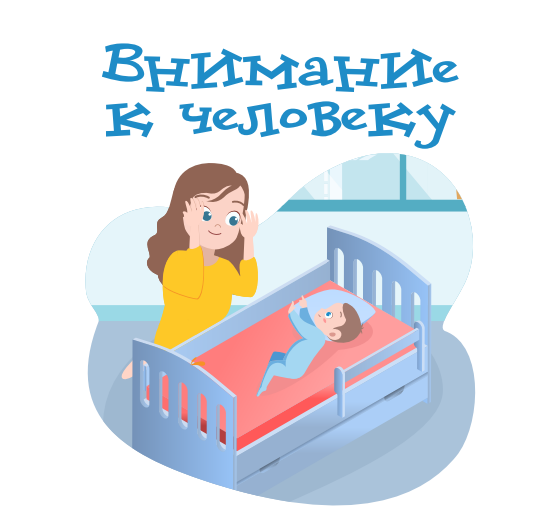 По мере роста и развития ребёнок учится концентрировать внимание, переключаться с одного объекта на другой, распределять внимание. Всё это позволяет  сосредотачиваться на предметах, играх и речи другого человека
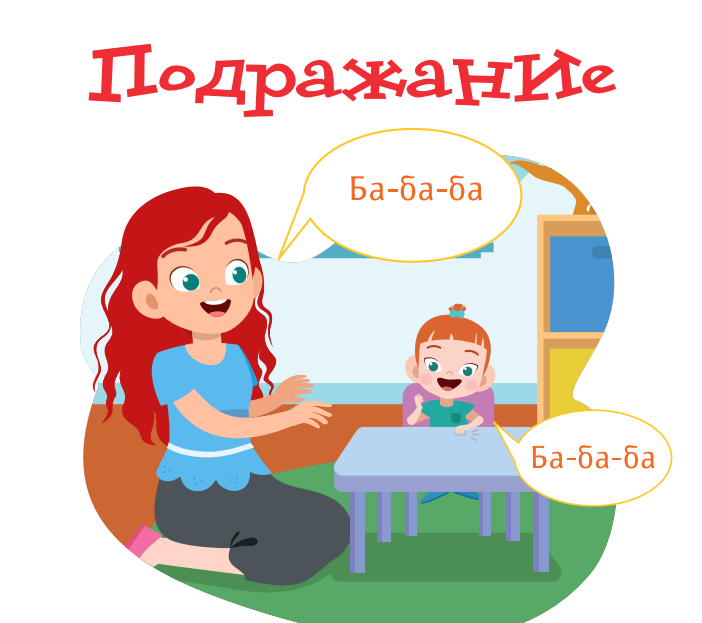 Маленький ребёнок учится навыкам, копируя действия взрослых
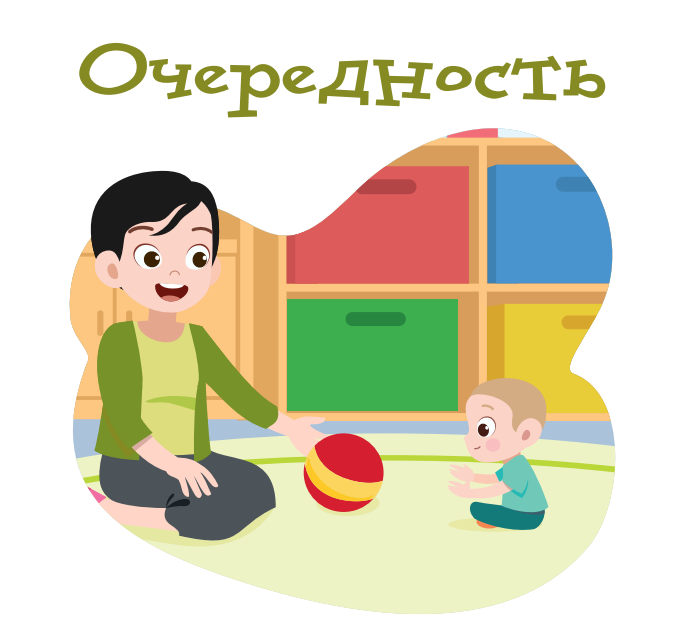 Умение соблюдать очерёдность важно для обучения ребёнка, развития его игры и для дальнейшей жизни в социуме. Взрослый может присоединиться к игре ребёнка, катать машинки друг другу по очереди, закреплять этот навык в бытовых ситуациях
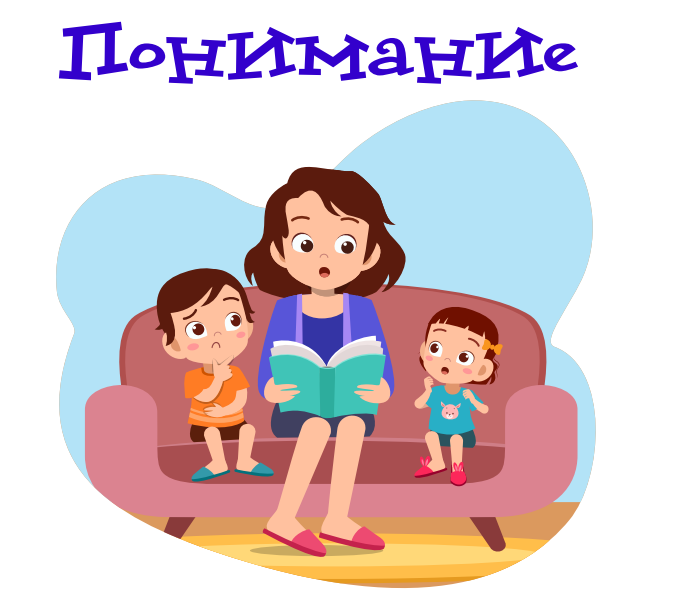 Под пониманием мы рассматриваем не только понимание речи, но и интонацию, мимику, движения тела. Помните, что ваше лицо должно быть в поле зрения ребёнка. Говорите простыми фразами, голосом разговорной громкости, не торопитесь, интонационно выделяйте ключевые слова, дополняйте речь жестами
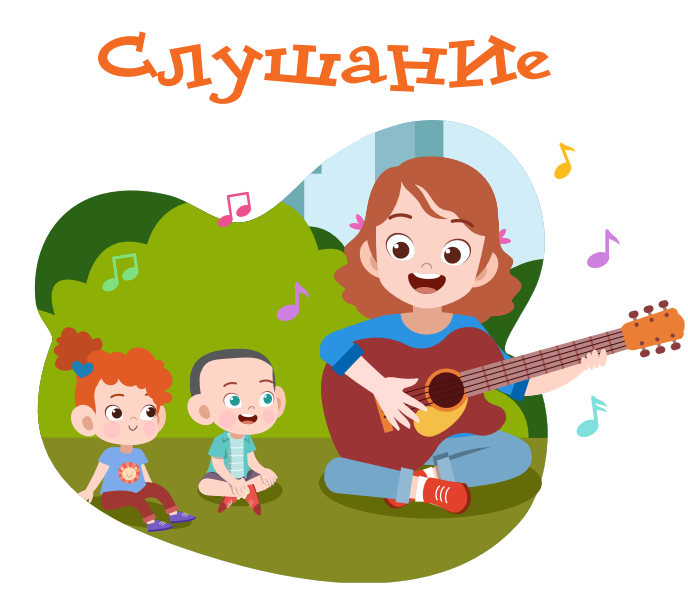 Умение слушать - неотъемлемая часть коммуникации. Говорите с ребёнком, пойте ему песенки, вместе читайте интересные книжки
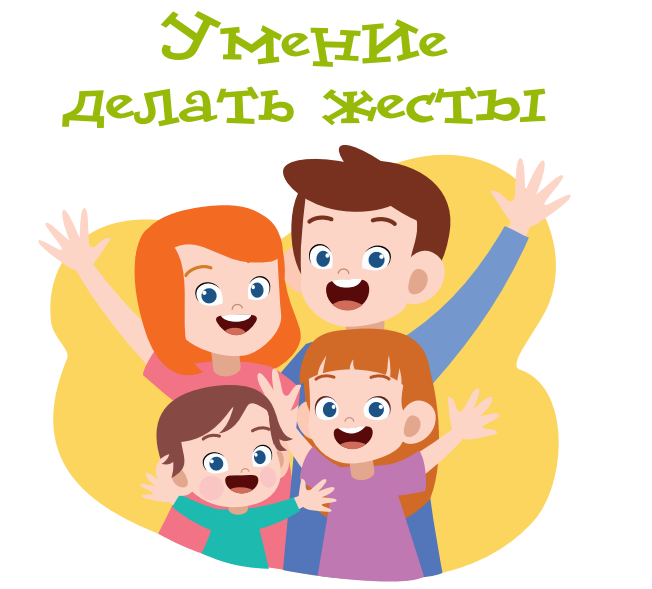 Жесты помогают взрослому понимать, что хочет ребёнок. Дополняйте свою речь жестами, будьте эмоциональными, проявляйте искренний интерес к тому, что хочет сообщить Вам ребёнок
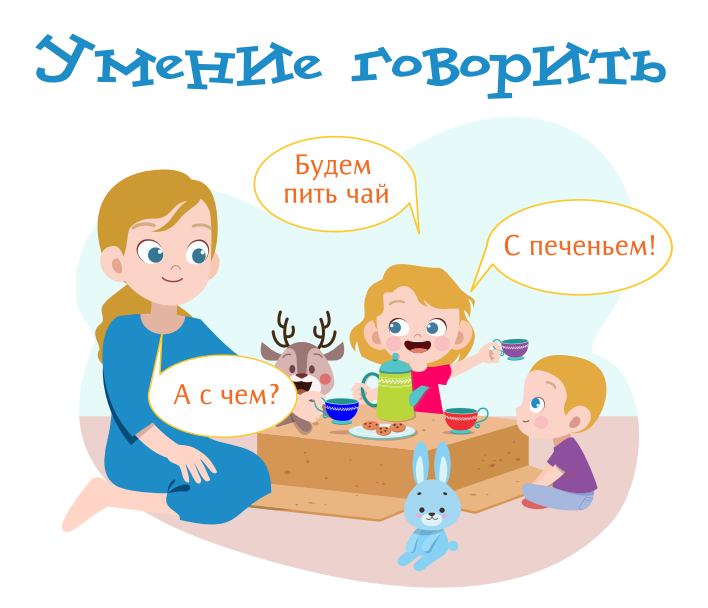 Речь возникает при участии множества навыков. Инициируйте у ребёнка желание общаться, смотреть в лицо и глаза
Министерство образования и молодёжной политики Свердловской области
Государственное бюджетное учреждение Свердловской области «Центр психолого-педагогической, медицинской и социальной помощи «Ресурс»г. Екатеринбург, ул. Машинная, 31, 8 (343) 221-01-57, centrresurs@gmail.com,  www.центр-ресурс.рф
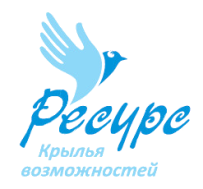